Детско – родительский проект
«СОЛНЫШКО»
Авторы проекта:    Ипатова О. А.  
                                    Рудасова А. З.
Тема: Солнышко.
Руководитель проекта: Ипатова О.А., 
                                             Рудасова А. З.
Участники проекта: Воспитатели, 
дети II группы раннего возраста и их 
родители.

Возраст воспитанников: 1,5год – 2,5лет.
Вид проекта:
•	по доминирующему методу: практико-ориентированный;
•	по характеру содержания: ребенок и окружающий мир;
•	по характеру участия ребенка в проекте:  исполнитель;
•	по характеру контактов: осуществление как внутри одной возрастной группы, в контакте с семьей; на уровне ДОУ.
•	по количеству участников: групповой;
•	по продолжительности: краткосрочный.
Цель: Познакомить малышей с культурой Коми народов.
Основные задачи:
1.	Дать представление детям и родителям об коми орнаменте- солнце.
2.	Поддерживать интерес у малышей и их родителей к культуре коми народа.
3.	Формирование навыков рисования пальчиками, лепки из теста.
Ресурсы проекта: Аудиозаписи коми песен, детские музыкальные диски, коми фольклор о солнышке, сюжетные картинки с изображением солнца.
Предполагаемые продукты проекта:
Продукты деятельности педагогов: 
-перспективное планирование:
- игры – занятия по данной теме:
- пособия – картинки по теме (орнамент- солнце), музыкальный диск, краски, тесто.
- буклет для родителей «Орнаменты коми народов (солнце)».
Результат деятельности детей и родителей.
- Представление детей о солнышке.
- Интерес родителей к культуре коми народа.
- Сплочение коллектива – родитель – воспитатель – дети.
Продукты деятельности детей.
- Рисование пальчиками «Лучики для солнышка»
-Лепка тестом вместе с родителями «Орнамент- солнце».
Этапы работы над проектом:
- 1 этап – погружение в проект:
- определение темы
- постановка цели и задачи
- создание методической базы
- сбор информации
- 2 этап – организация деятельности:
- создание перспективного плана
- накопление ресурсов
- 3 этап – осуществления деятельности:
- проведение игр – занятий
- работа с родителями (индивидуальные беседы, рекомендации «Как знакомить ребенка с родным коми краем», консультация «История возникновения коми орнамента»).     
- 4 этап – оформление:
- оформление педагогом: перспективный план.
- оформление детьми с родителями: «Творим вместе с мамой» (лепка из теста орнамента- солнца), подборка коми потешек, стихов о солнышке; информации «Орнаменты народов Севера»)
- 5 этап – презентация:
- презентация в ДОУ проекта.
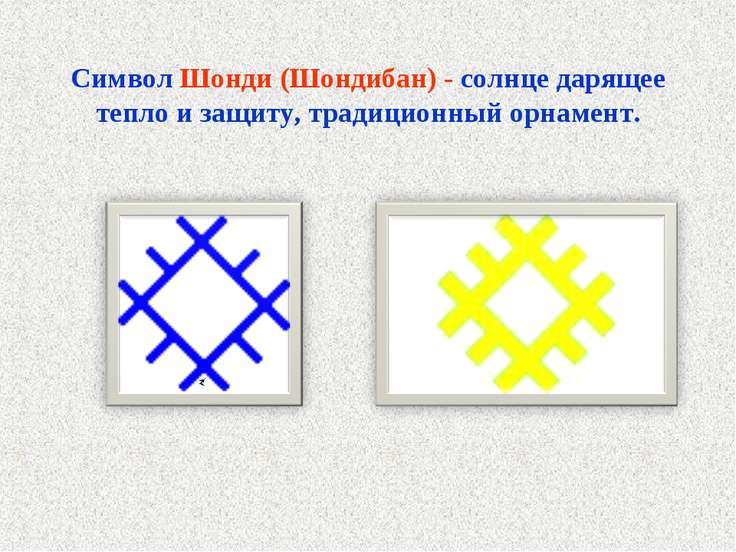 ПЕРСПЕКТИВНЫЙ ПЛАН ПРОЕКТА
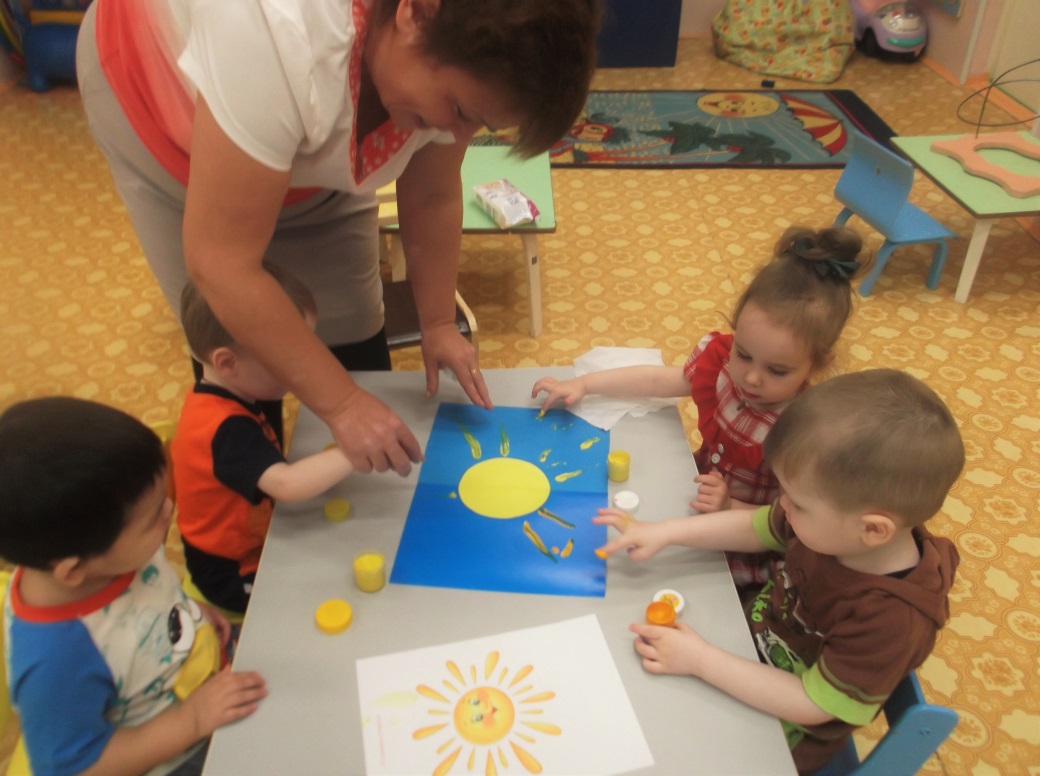 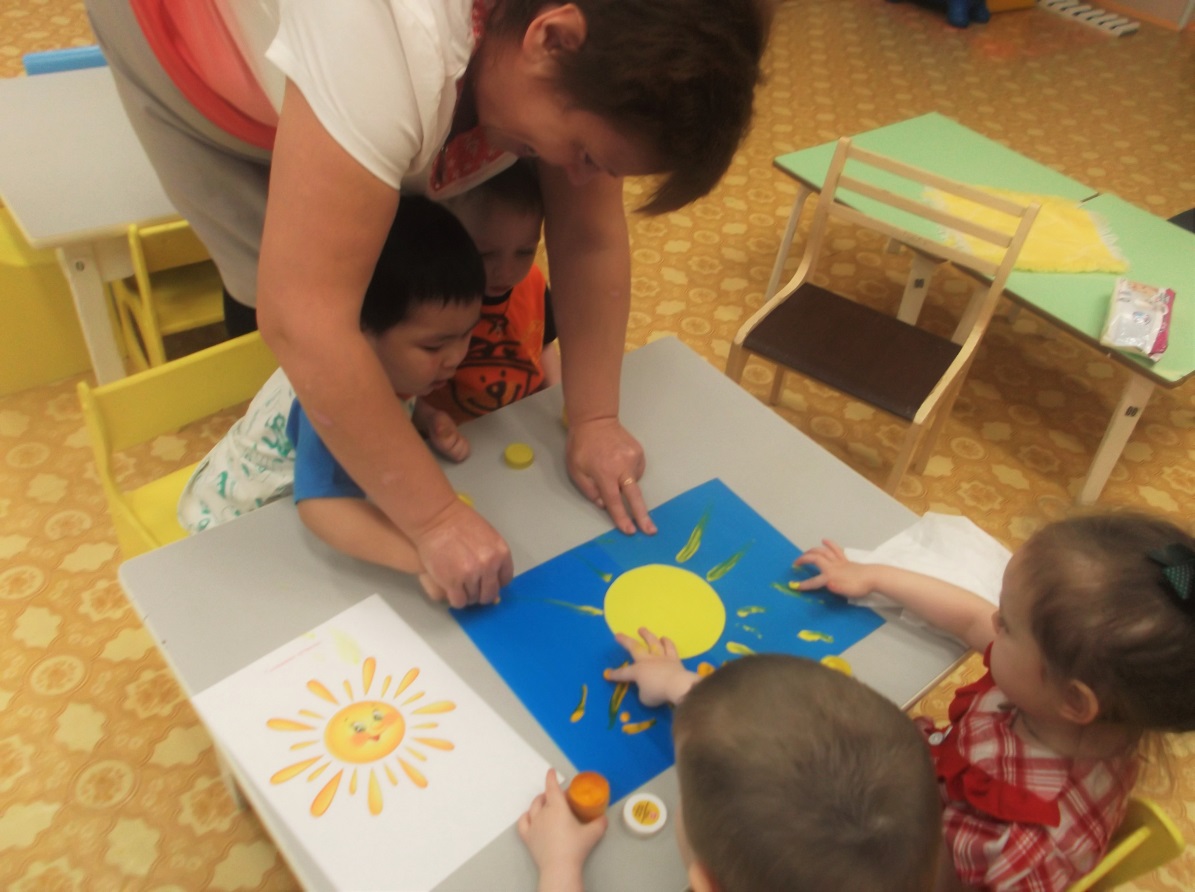 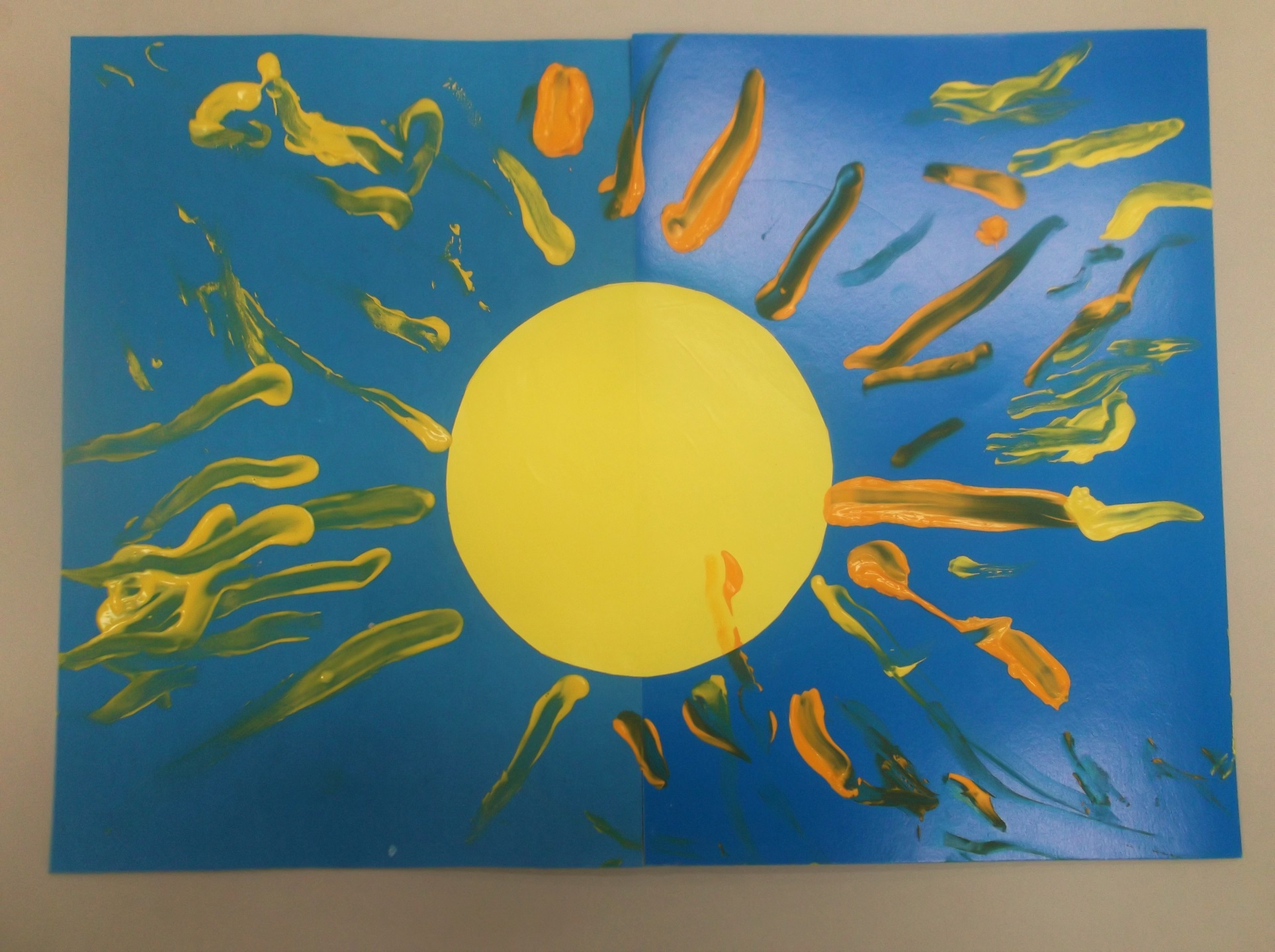 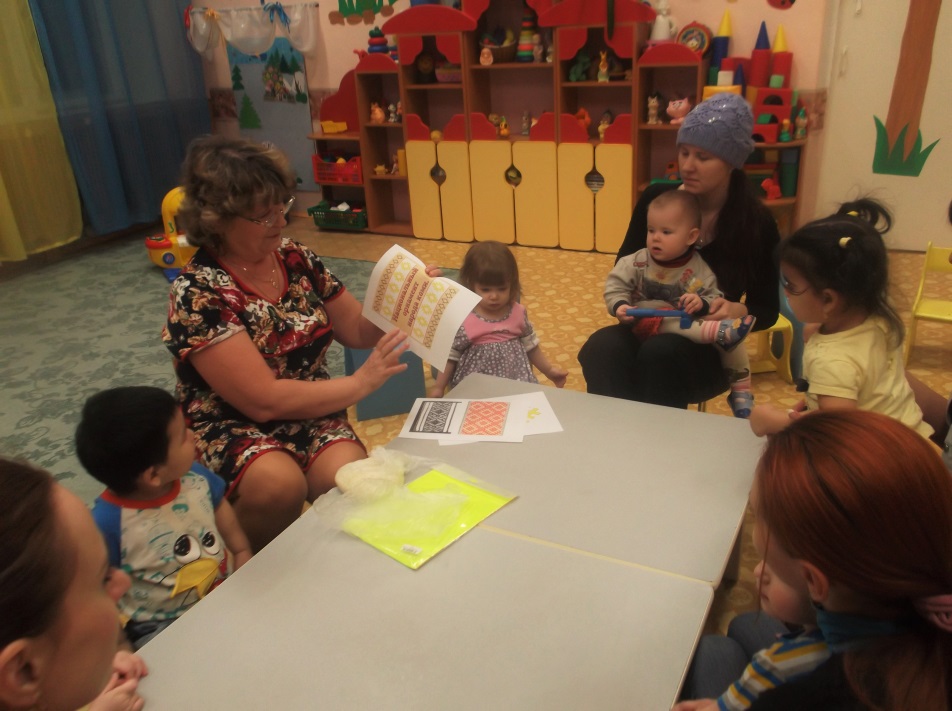 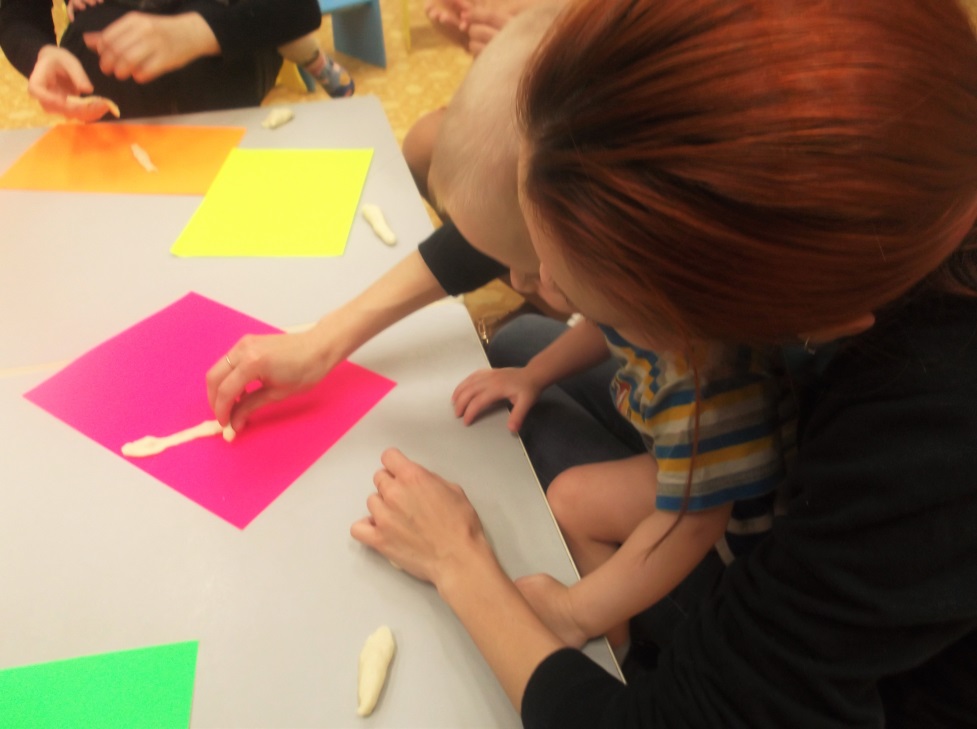 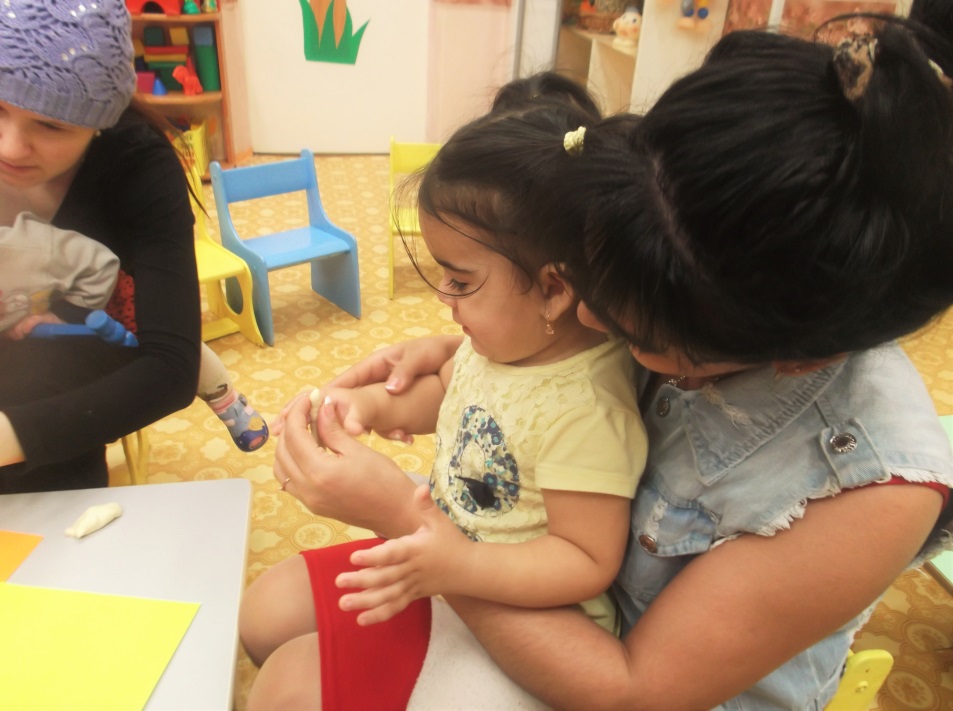 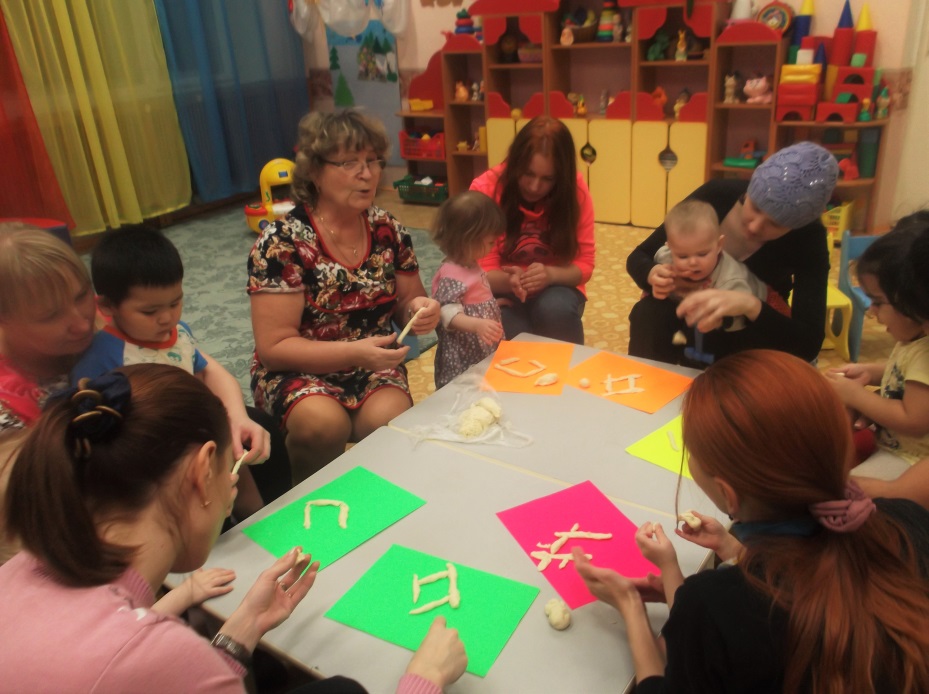 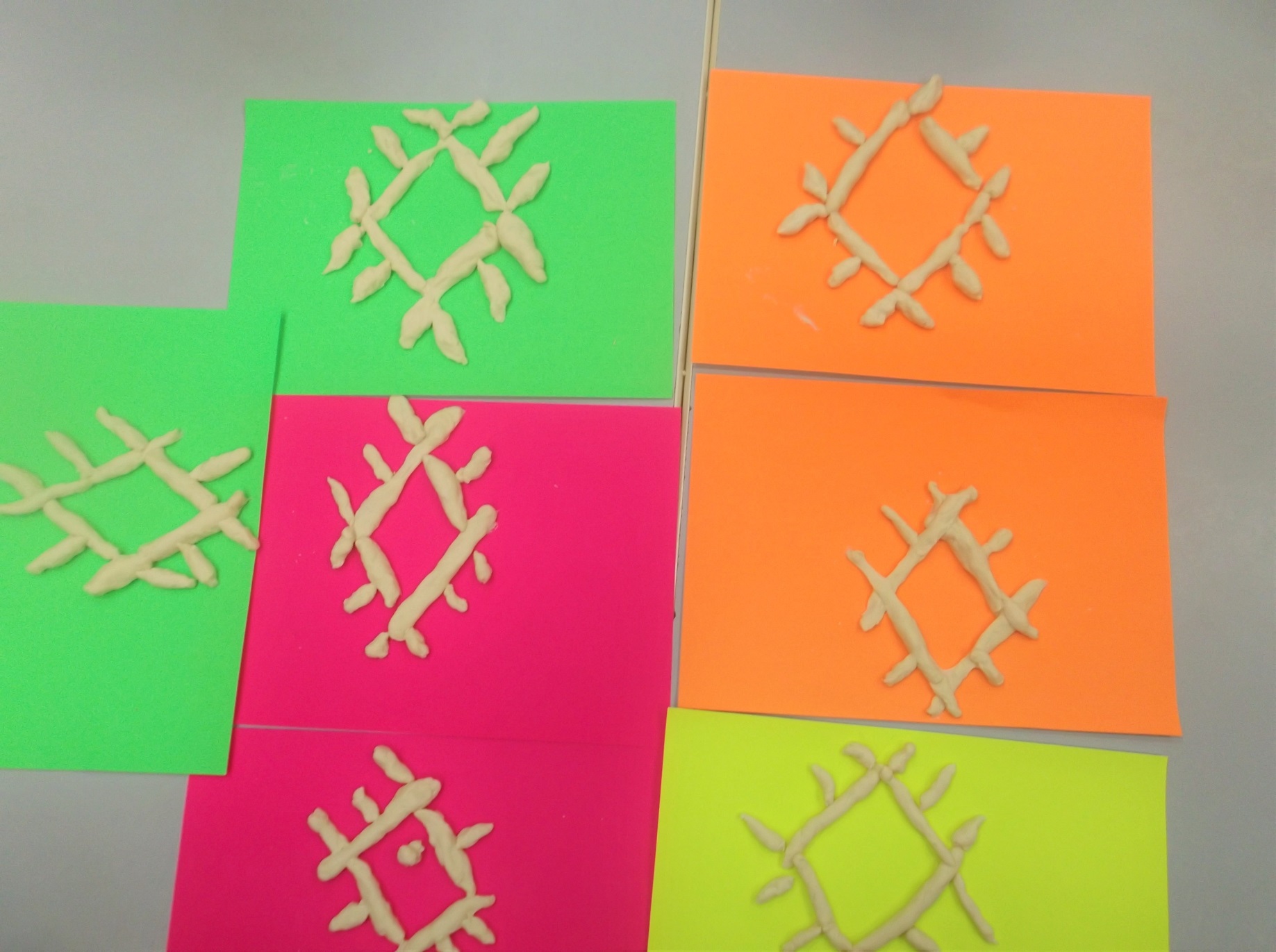 СПАСИБО ЗА ВНИМАНИЕ!